Module 14
Electioneering and Web Activities
Web Electioneering
With nonprofits now turning to technology and the internet as a major platform for their services, there are many new questions that these charitable organizations run into. 
For instance, nonprofits must abide by many strict and complex tax laws in order to keep their tax-exempt status with the Internal Revenue Service (IRS). One way in which these tax-exempt charitable organizations may lose that status is by engaging in electioneering – and many are unaware that electioneering may take place online.
How Can Web Content be Considered Electioneering?
The online content that nonprofits create with a website is actually a form of communication, and even more importantly so – it is a form of communication that is viewable by anyone who can access the internet.
Restrictions
Nonprofits will want to ensure they do not engage in any overt impermissible activities such as:
 Campaign intervention,
Partisan support or opposition,
Candidate support or opposition, or
Any other activity which would be impermissible due to IRC §501(c)(3) electioneering restrictions.
Restrictions Continued
It is just as much of a violation of the Internal Revenue Code (IRC) to list a hyperlink to a candidate’s campaign website within a nonprofit’s website, as it is for a 501(c)(3) nonprofit to make an official oral or written statement in support of a particular candidate. 
Occasionally, host websites use 3rd party services to generate advertising revenue by adding content that is not pre-approved by the host website. So, aside from nonprofit organizations monitoring their self-developed content, they must additionally be certain that any advertisements or links which may be randomly generated at times, will all be nonpartisan.
Exceptions
All candidates and campaign links or information are represented equally.
An exempt-purpose is satisfied by presenting such information.
Educational or informational content.
Unbiased manner/context.
Examples: Permissible Web Content
A §501(c)(3) organization’s website asks if constituents are registered to vote. Also included is a link redirecting visitors to register to vote online. The page does not include any references to candidates, policies, or political parties. Is this permissible?
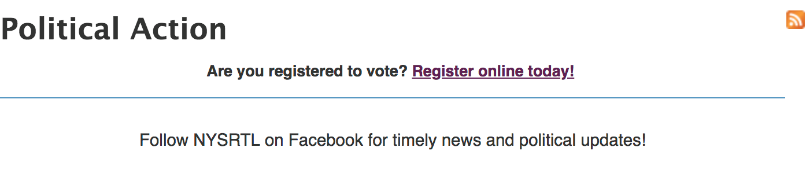 Examples: Permissible Web Content
A § 501(c)(3) organization includes on its website a tab for pending legislation in its respective state. The pending legislation specifically references the “Reproductive Health Act,” and encourages constituents to take the time to familiarize themselves with elected representatives, respective issues, and relevant publications. Is this permissible?
Examples: Permissible Web Content
A §501(c)(3) nonprofit entity is looking to spread awareness about the upcoming legislative session. To do so, they decide to put up a link which directs their website visitors to the current year’s state legislative calendar. On that calendar, is a scheduled discussion on the merits of stem cell research. The nonprofit entity happens to be in staunch support of such medical research’s legality, is this permissible?
Examples: Impermissible Web Content
A § 501(c)(3) organization, XYZ, has a website that includes a tab labeled, “Political Action”. This tab has some text written by one of XYZ’s head members and it states the following:
“It’s that time of year again, folks. We have one chance, and one chance only, to elect leaders who truly represent what we know is right in our hearts. Elect John Smith for Congress, only John knows what it will take to achieve XYZ’s mission.”
Is XYZ engaging in impermissible web electioneering? How so?
Examples: Impermissible Web Content
A small § 501(c)(3) organization, GoodOrg, is trying to generate more ad revenue, but local businesses only spend so much on advertisements and GoodOrg is barely scraping by. GoodOrg decides to enlist the help of a web content service that says it will fill all of the available space within their website with high paying advertisements and links. Since GoodOrg trusts this reputable service, they don’t often check what’s been put up – especially not since the big checks have been coming in. 
Did GoodOrg do anything wrong here?
Gray Area
A website includes assorted hyperlinks under a tab titled, “Urgent Alerts and News.” When clicking on the hyperlinks, readers are redirected to…
 a partisan website, which endorses only that party’s candidates.
A legitimate unbiased news source, which is informational and educational.
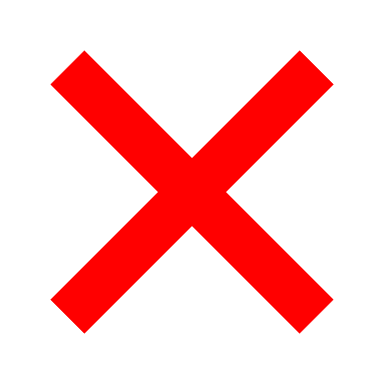 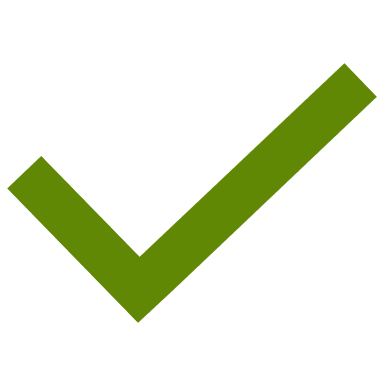 End